
Понимать Коран и Салах –  это легко!
Урок-6a
В этом уроке...
В этом уроке мы выучим 10 новых слов, которые встречаются в Коране почти 6002 раз
[Speaker Notes: Allah has chosen you out of the thousands that are out there.  Thank Allah for this tremendous blessing by learning with full attention and interaction. 
You have already come walking towards Allah.  Now He will come running towards you (as in Hadith).  InshaAllah, you will continue in this journey till the end.]
Альхамдулиллях
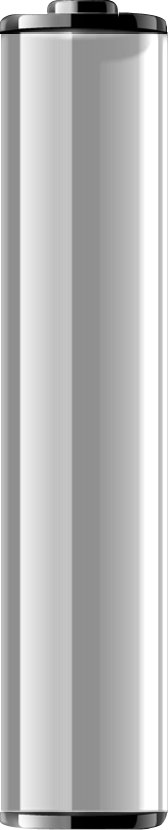 78.000 
70.000
60.000
50.000
40.000
30.000
20.000
10.000
5.000
0
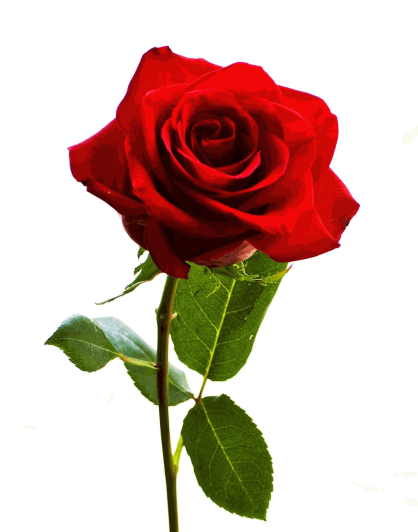 К концу 6 уроков мы выучим всего  42 слова, которые встречаются в Коране 22,894 раз
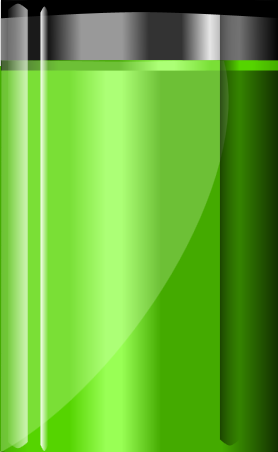 4 500 слов, которые повторяются в Коране почти 78000 раз
Не забудьте 7 ДЗ:
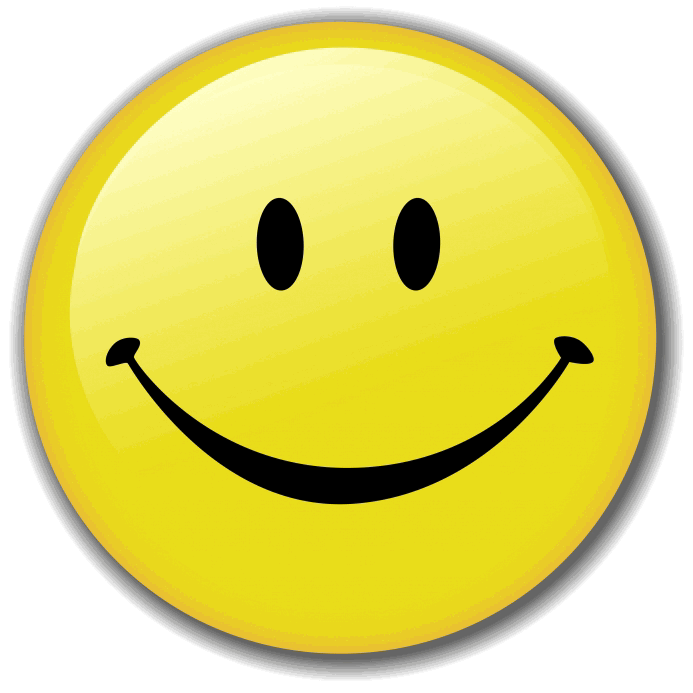 2 раза  чтение Корана
2 раза изучение книги  или словарика
Прослушивание МП3
Практика с партнером
Чтение разных сур в салах
Дуа за себя и других
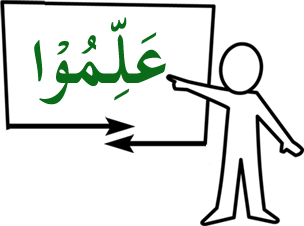 Награда 6000!
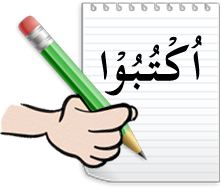 Словарик
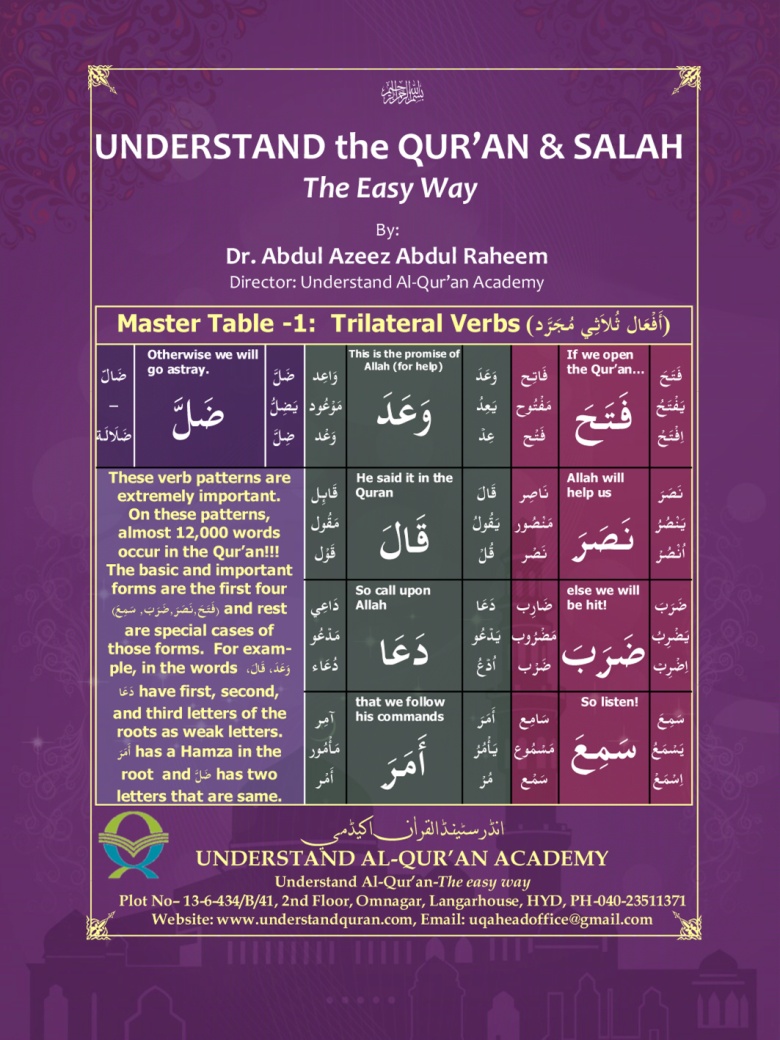 Цель ниспослания Корана
Размышлять над его аятами.
Для этого необходимо понимать арабский язык. 
Это так легко...
Коран нельзя перевести
Например, вот человеческое творение – стихотворение на урду:


Kaise kaise aise waise hogaye
Aise waise kaise kaise hogaye
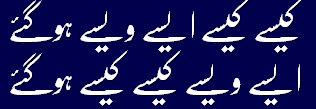 [Speaker Notes: How how this that became
This that how how became!!!
When human composition can not be translated, then how can Allah’s words be?
Tranlsation is what a human (whoever he is) understood from Al-Qur’an and expressed in his language.  
That is why we don’t find much force..]
Коран нельзя перевести
Например, вот человеческое творение – стихотворение на урду:


Kaise kaise aise waise hogaye
Aise waise kaise kaise hogaye
Если это нельзя перевести, как же можно перевести речь Аллаха Коран?
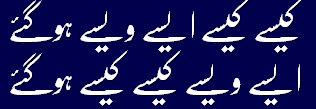 [Speaker Notes: How how this that became
This that how how became!!!
When human composition can not be translated, then how can Allah’s words be?
Tranlsation is what a human (whoever he is) understood from Al-Qur’an and expressed in his language.  
That is why we don’t find much force..]
Что это означает?
Даже если Вы прочитаете 100 переводов Корана, Вы не читали Корана , а только перевод его смыслов.

Коран – только на арабском!
[Speaker Notes: Example:  If an English person says: How great the poetry of Allama Iqbal is!  I will ask: Do u understand Urdu?  And if he says no!]
Обратите внимание
Мы не отрицаем получение награды за чтение Корана (10 наград за каждую букву, которую мы произносим).
[Speaker Notes: It does not amount to degrading translations because for us translations are THE BRIDGE to reach Qur’an.  MAY ALLAH REWARD THOSE TRANSLATORS WHO MADE IT EASY FOR US TO REACH TO AL-QURAN.  But they are not our goals.  
Doesn’t mean that once you understand this way, you reach that level immediately.  But you will surely enter a new world.]
Обратите внимание
Мы не отрицаем получение награды за чтение Корана (10 наград за каждую букву, которую мы произносим).
Не отрицаем ценность и необходимость переводов.
[Speaker Notes: It does not amount to degrading translations because for us translations are THE BRIDGE to reach Qur’an.  MAY ALLAH REWARD THOSE TRANSLATORS WHO MADE IT EASY FOR US TO REACH TO AL-QURAN.  But they are not our goals.  
Doesn’t mean that once you understand this way, you reach that level immediately.  But you will surely enter a new world.]
Обратите внимание
Мы не отрицаем получение награды за чтение Корана (10 наград за каждую букву, которую мы произносим).
Не отрицаем ценность и необходимость переводов.
Мы даже будем учить арабский переводным способом.
[Speaker Notes: It does not amount to degrading translations because for us translations are THE BRIDGE to reach Qur’an.  MAY ALLAH REWARD THOSE TRANSLATORS WHO MADE IT EASY FOR US TO REACH TO AL-QURAN.  But they are not our goals.  
Doesn’t mean that once you understand this way, you reach that level immediately.  But you will surely enter a new world.]
Обратите внимание
Мы не отрицаем получение награды за чтение Корана (10 наград за каждую букву, которую мы произносим).
Не отрицаем ценность и необходимость переводов.
Мы даже будем учить арабский переводным способом.
Но перевод – не цель, а средство!
[Speaker Notes: It does not amount to degrading translations because for us translations are THE BRIDGE to reach Qur’an.  MAY ALLAH REWARD THOSE TRANSLATORS WHO MADE IT EASY FOR US TO REACH TO AL-QURAN.  But they are not our goals.  
Doesn’t mean that once you understand this way, you reach that level immediately.  But you will surely enter a new world.]
Особые милости Корана
10 наград за каждую букву
Духовное воздействие сур и аятов.
«Духовная подзарядка», которая проникает глубоко в сердце.
[Speaker Notes: Qur’an is the Word of Allah; Translations are works of humans.  They do contain the message but they are not the words of Allah.
You can not have that level of spiritual voltage in any translation.]
سُورَةُ الْقَمَرِ
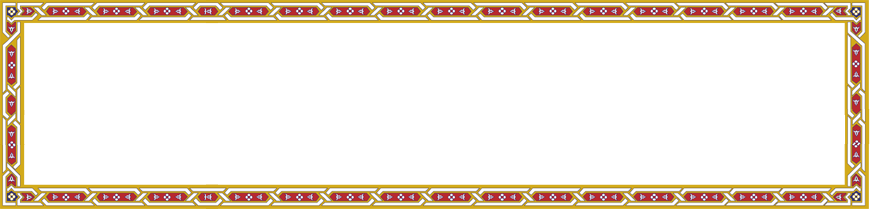 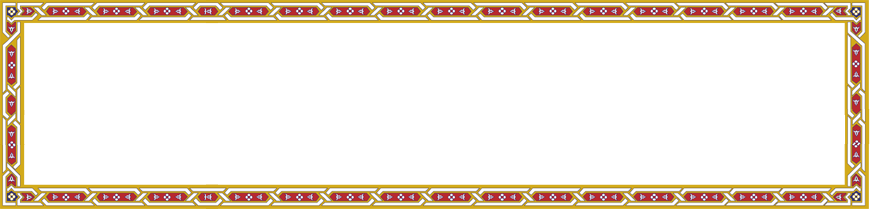 وَ   لَ   قَدْ
и
уже/давно
действительно
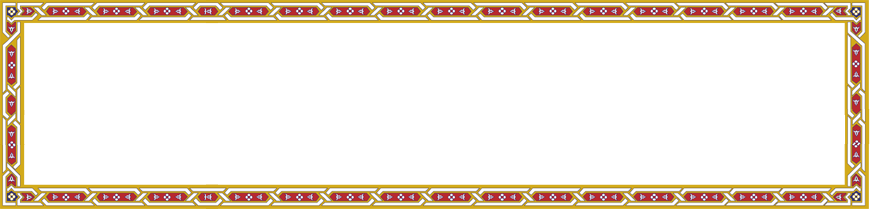 قَدْ قَامَتِ الصَّلوة
Салах уже (давно) установлена
لَقَدْ = لَ + قَدْ
لَ		 :      действительно	
قَدْ 	:      уже\ давно
уже
لَ   : وَلَقَدْ يَسَّرْنَا الْقُرْآن
: لِيدَّبَّرُوْا آيٰتِهٖ وَلِيَتَذَكَّرَ	 لِ
уже
لَ   : وَلَقَدْ يَسَّرْنَا الْقُرْآن
: لِيدَّبَّرُوْا آيٰتِهٖ وَلِيَتَذَكَّرَ	 لِ
для (для того, чтобы)
So that
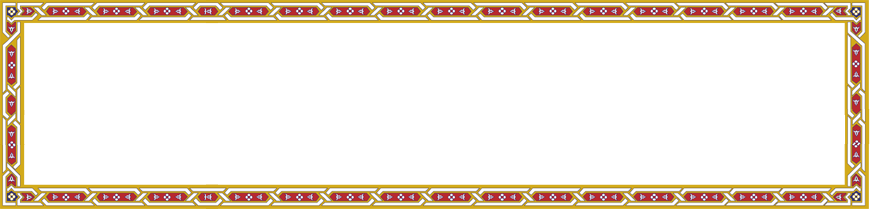 ي س ر
يُسْر
легкий
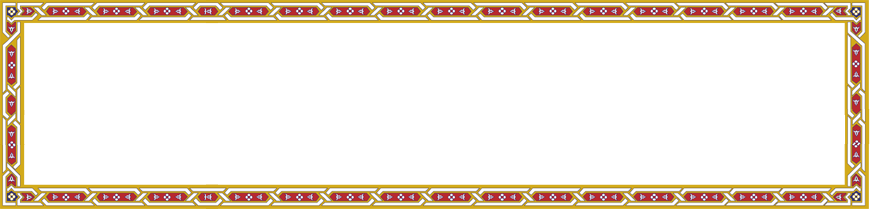 ي س ر
يُسْر
عُسْر
легкий
тяжелый
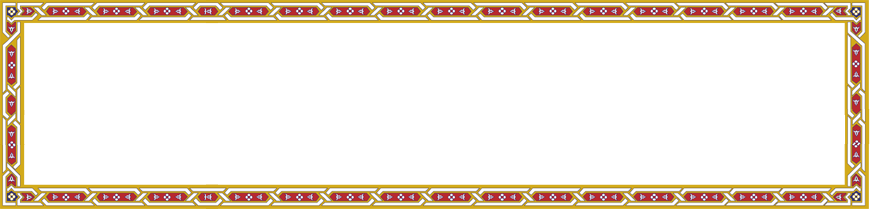 ي س ر
يُسْر
легко
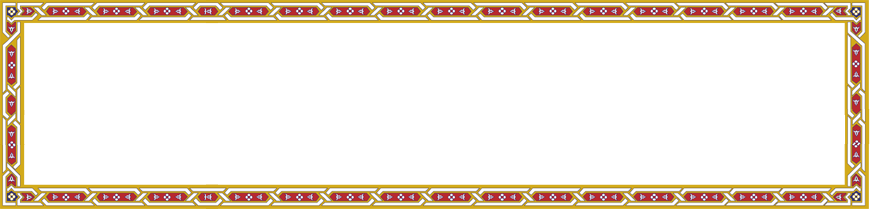 ي س ر
يُسْر
يَسَّرْنَا
легко
Мы облегчили
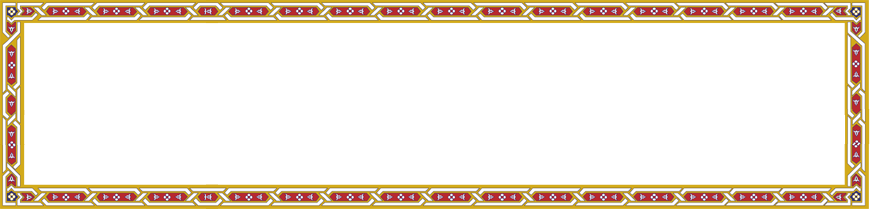 ق ر ء
قُرآن
часто читаемый
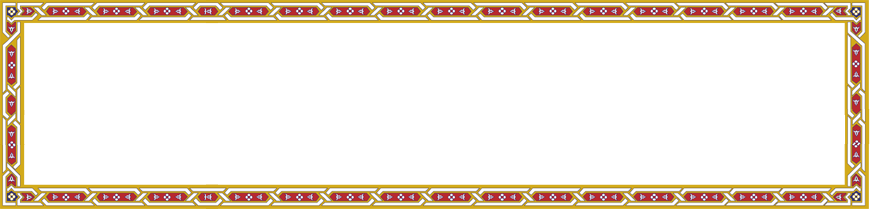 ذ ك ر
لِ    الذِّكْر
понимания и запоминания
для
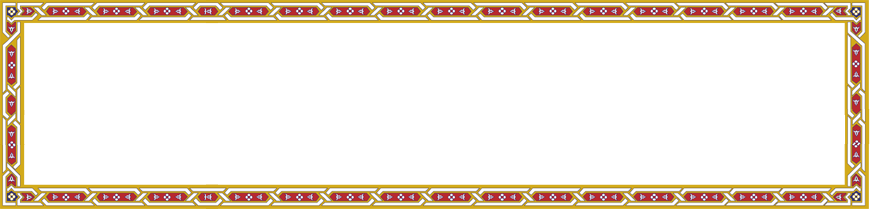 ذ ك ر
ذِكْر
понимать
 запонимать
Посыл
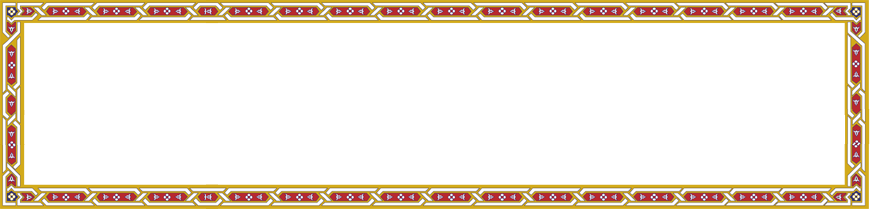 Коран легок для запоминания и понимания, и извлечения из него уроков.
Посыл
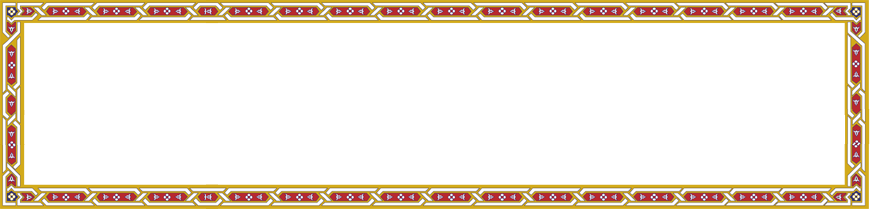 Коран легок для запоминания и понимания, и извлечения из него уроков.
Проявите свою благодарность Аллаху, начав учить Коран как можно скорее.
Посыл
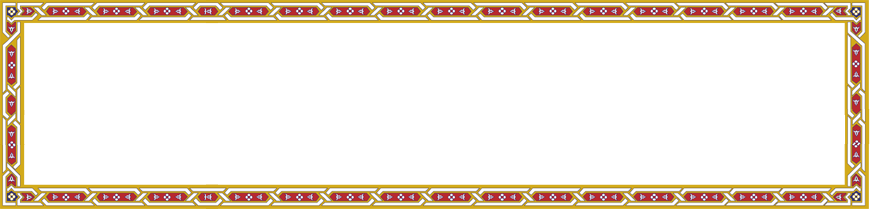 Коран легок для запоминания и понимания, и извлечения из него уроков.
Проявите свою благодарность Аллаху, начав учить Коран как можно скорее. 
Коран прост и эффективен для консультации других. Хорошо изучите Коран, чтобы тщательно понять его стиль, аргументы, истории и докaзательства.
Посыл
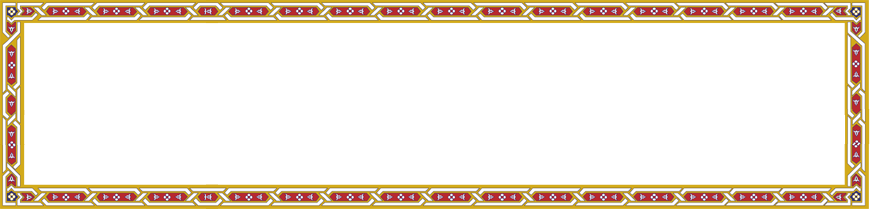 Внесите в свой список «Важно сейчас» изучение Корана и начинайте прямо сейчас!
Посыл
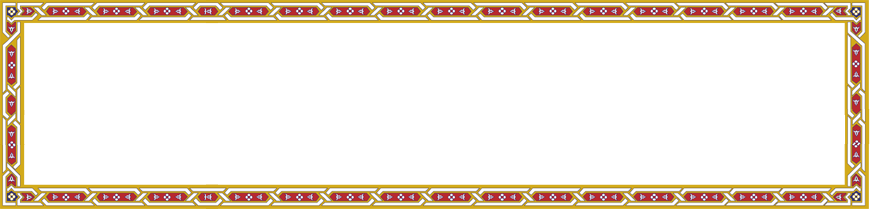 Внесите в свой список «Важно сейчас» изучение Корана и начинайте прямо сейчас! 
Этот аят – ответ на ложные предположения о том, что изучать Коран – тяжело.
Посыл
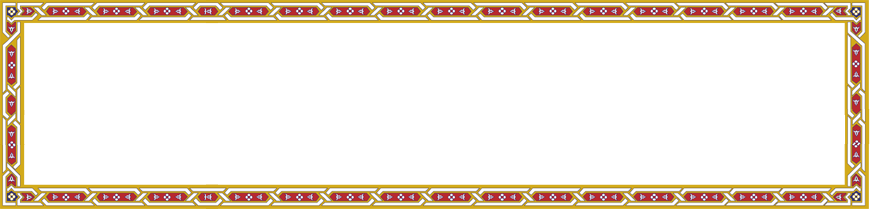 Внесите в свой список «Важно сейчас» изучение Корана и начинайте прямо сейчас! 
Этот аят – ответ на ложные предположения о том, что изучать Коран – тяжело.
Изучать Коран легко, но Вам надо принять решение и  сделать усилие на этом пути.
Посыл
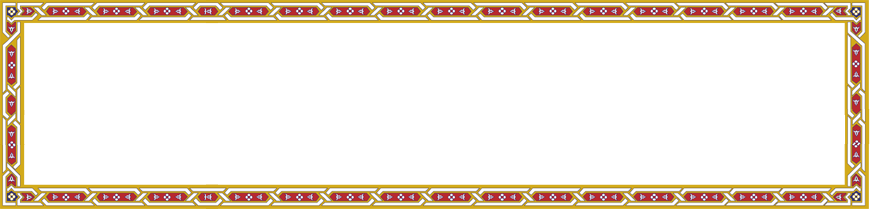 Внесите в свой список «Важно сейчас» изучение Корана и начинайте прямо сейчас! 
Этот аят – ответ на ложные предположения о том, что изучать Коран – тяжело.
Изучать Коран легко, но Вам надо принять решение и  сделать усилие на этом пути.
Помните, Аллах бежит к тому, кто идет к Нему. Начните свой путь к Нему.
Понимать Коран и  давать фатвы – это разные вещи
[Speaker Notes: Immediately pray to Allah: O Allah! Give me tawfeeq to learn Qur’an.  And then evaluate and plan (indi and grp).
Was English easy?  Why did we learn?  Position and money.  Why not Qur’an (even when it was easy)?  What can we answer in front of Allah?]
Понимать легко
70
350+
وَلَقَدْ  يَسَّرْنَا الْقُرْآنَ  لِلذِّكْرِ
Молитесь о помощи в этом прямо сейчас
[Speaker Notes: Purpose of revelation is: Tadabbur & Tazakkur.  
This should be done in Arabic Aayaat because Qur’an is in Arabic only.
But Allah says that He has made is EXTREMELY EASY!
And He is asking: Is there anyone?  WE should say:  O ALLAH! Here we are!  We want to understand and learn.  (Check-Plan-Propagate).]
Практикуйте с воображением, чувством и молитвой
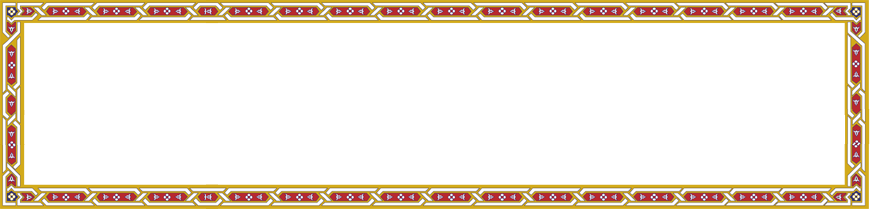 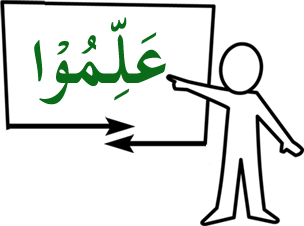 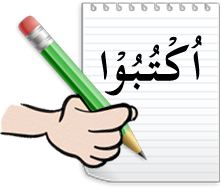 Словарик
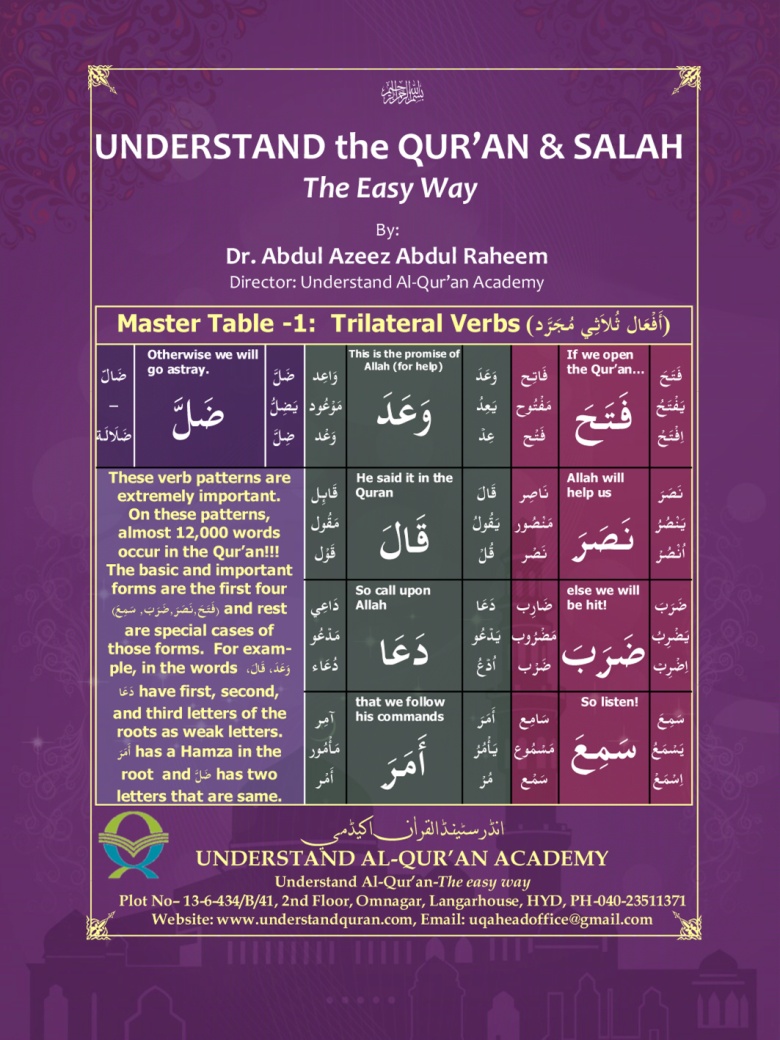 Посыл
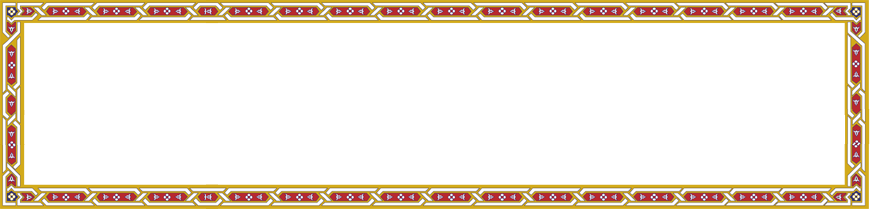 (بخارى)
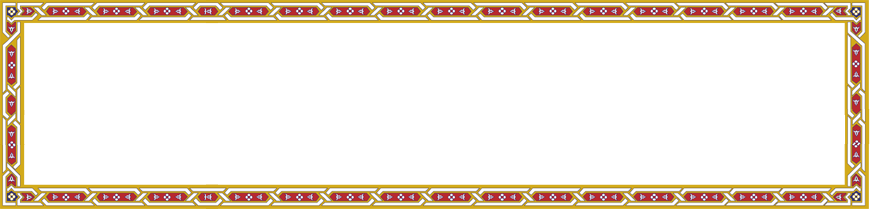 (بخارى)
خَيْرُكُمْ
[Speaker Notes: Your group’s best; your society’s best; your team’s best]
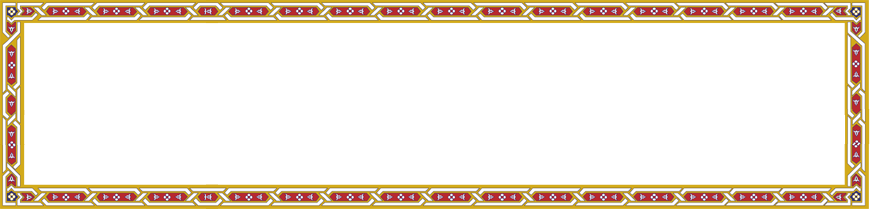 (بخارى)
خَيْرُ
хороший\ лучший
[Speaker Notes: Your group’s best; your society’s best; your team’s best]
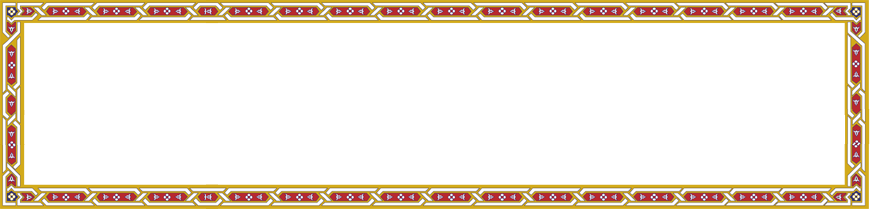 (بخارى)
خَيْرُ
хороший\ лучший
خَيْرُكُمْ
лучший из вас
[Speaker Notes: Your group’s best; your society’s best; your team’s best]
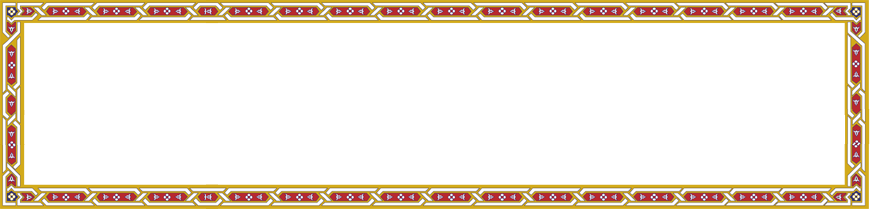 (بخارى)
مَنْ   رَبُّكَ؟
твой Господь	   кто
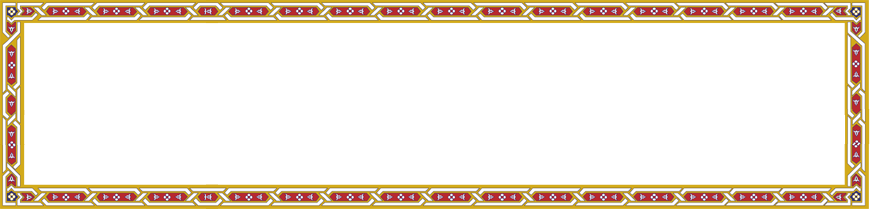 (بخارى)
مَنْ   رَبُّكَ؟
Первый вопрос в могиле
твой Господь	   кто
مَنْ
кто
مَنْ
кто
Кто ты?
مَنْ
مَنْ رَبُّكَ؟
кто
Кто ты?
مَنْ
مَنْ رَبُّكَ؟
кто
Кто ты?
я тот, кто...
مَنْ
خَيركُمْ مَّنْ تَعَلَّمَ الْقُرْآنَ وَعَلَّمَهُ
مَنْ رَبُّكَ؟
кто
Кто ты?
я тот, кто...
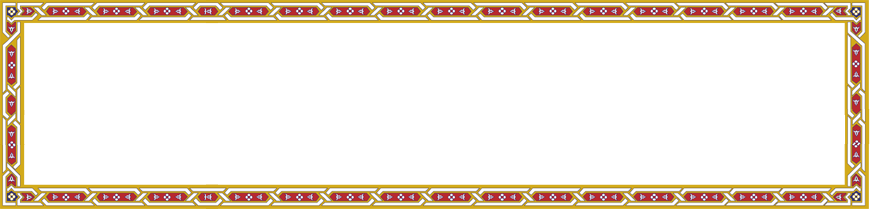 (بخارى)
ع ل م
تَعَلَّمَ
выучил
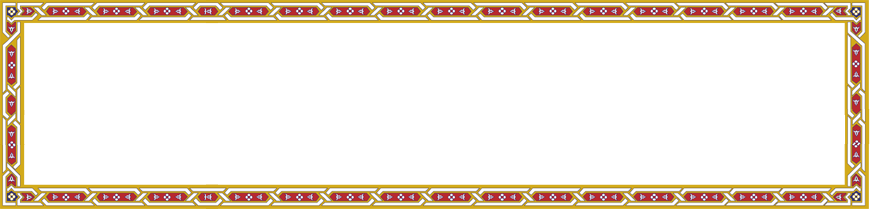 (بخارى)
ع ل م
تَعَلَّمَ
выучил
عَلَّمَ
научил
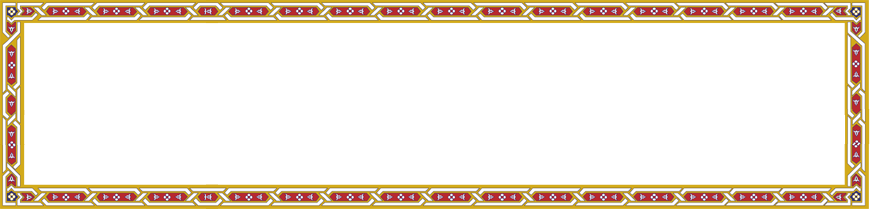 (بخارى)
ع ل م
عَلَّمَ    هٗ
ему 	     научил
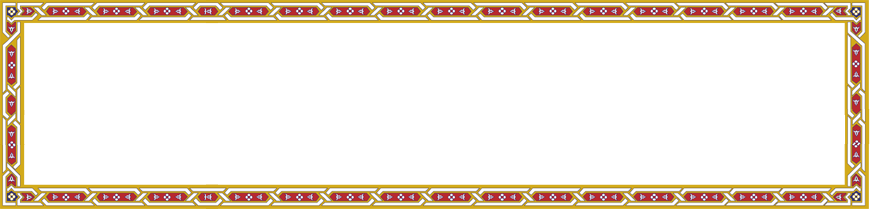 (بخارى)
تَـعَـلَّـمَ
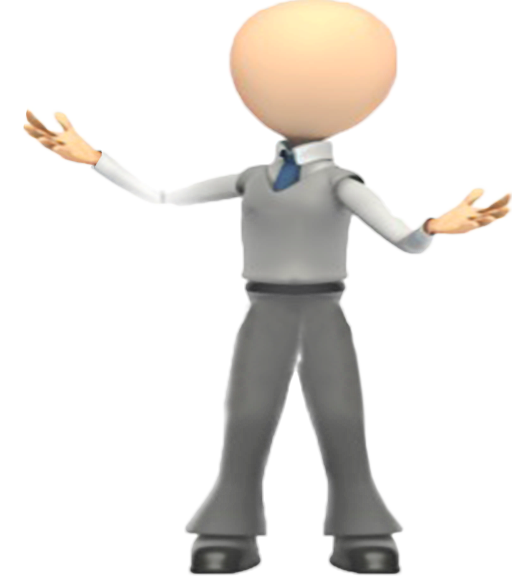 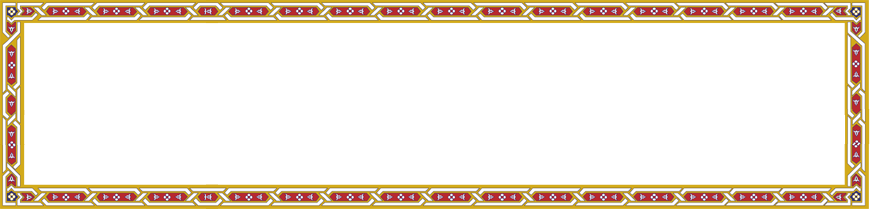 (بخارى)
تَـعَـلَّـمَ
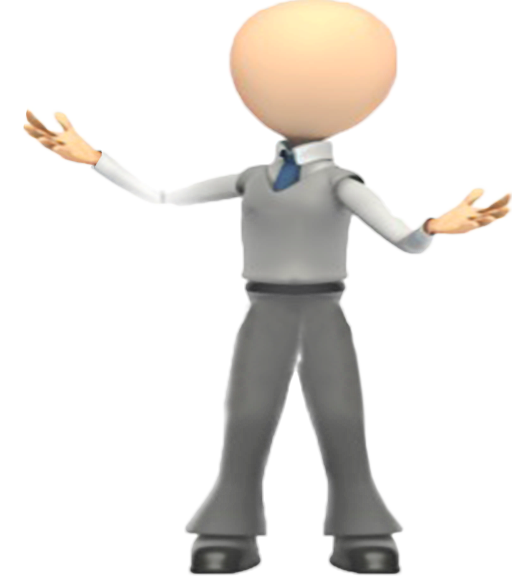 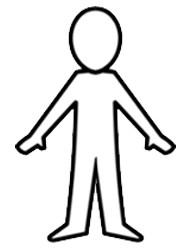 عَـلَّـمَ
Посыл
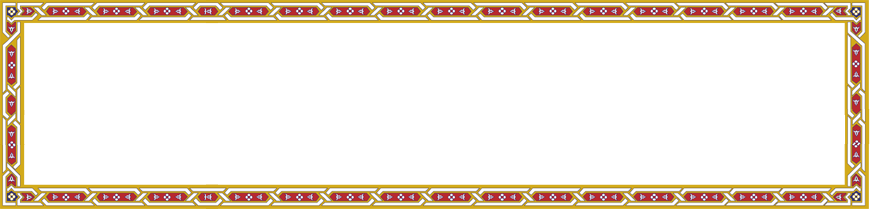 (بخارى)
В вашей жизни наверняка было много разных уроков, вы многому учились...
В данную секунду на планете проходит немыслимое колличество уроков.
Решайтесь и присоединяйтесь к самому важному уроку в этой жизни и следующей – этому!
Посыл
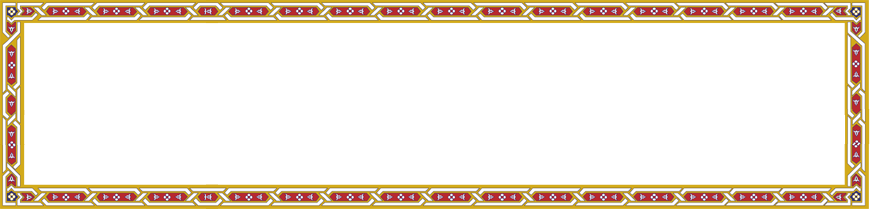 (بخارى)
Ученик упомянут первым – какой почет!
Нет границ вашим успехам!
Решайтесь учить прямо сейчас! 2 должности за 10 секунд!
Практикуйте с воображением, чувством и молитвой
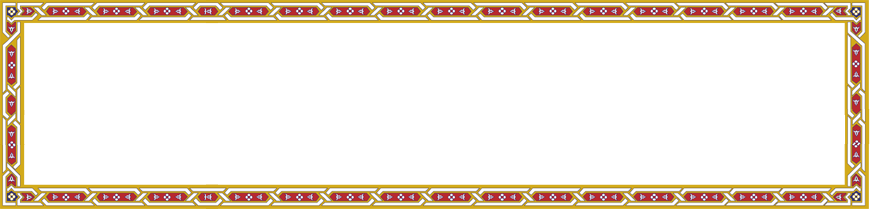 (بخارى)
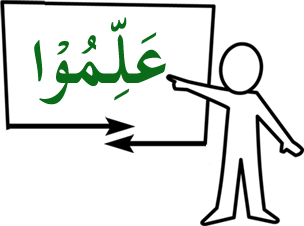 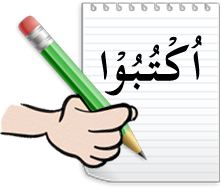 Намерение – это самое главное
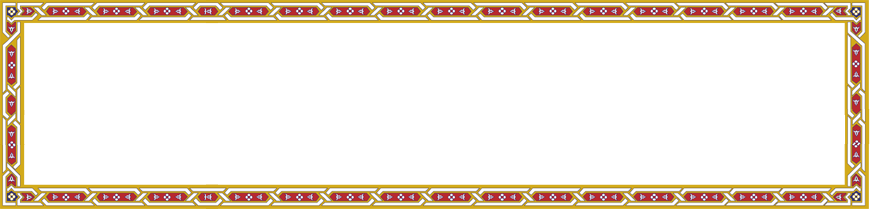 (بخارى)
Знаете ли Вы значение ...
اِنْ
Знаете ли Вы значение ...
اِنْ
если
اِنْ
если
500+
شَاءَ اﷲ
Аллах пожелает
1297
اِنَّ اللهَ مَعَ الصَّابِرِيْن
Аллах с терпеливыми        действительно
Важный совет для запоминания значений слов
Мы учим новые слова в контексте – в фразах и примерах уже нам известных.
Таким образом мы:
легко запоминаем;
легко воспроизводим/ вспоминаем
Избегаем путаницы в похожих словах
[Speaker Notes: Our intention is to please Allah only.]
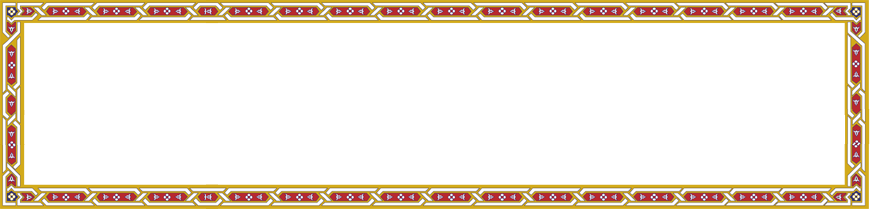 (بخارى)
اِنَّمَا
только
اِنَّمَا  الْأَعْمَالُ بِالنِّيَّاتِ
Дела (оцениваются) только по намерениям
только
140+
اِنَّمَا  الْأَعْمَالُ بِالنِّيَّاتِ
Дела (оцениваются) только по намерениям
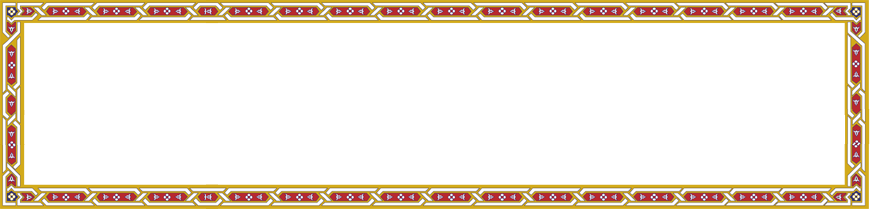 (بخارى)
ع م ل
+
أَعْمَال
عَمَل
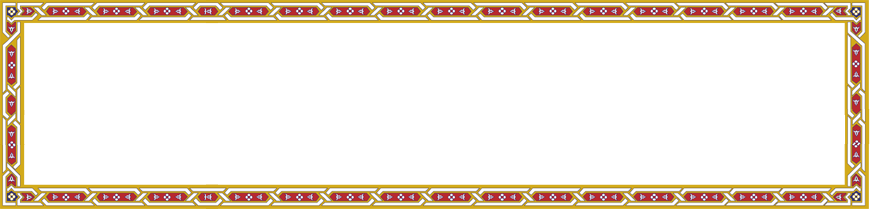 (بخارى)
ع م ل
+
أَعْمَال
عَمَل
дела
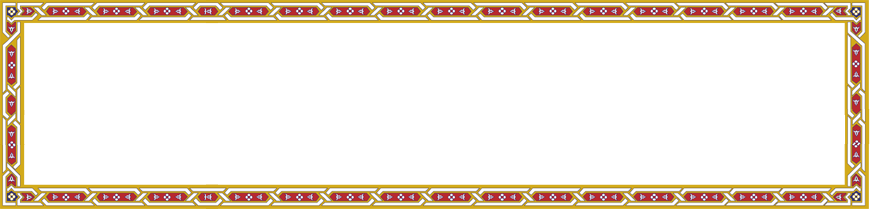 (بخارى)
ن ي ي
+
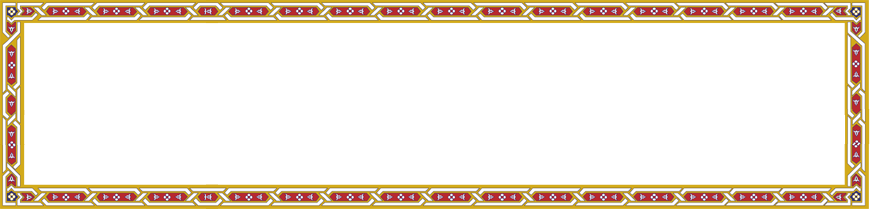 (بخارى)
ن ي ي
+
намерение
Посыл
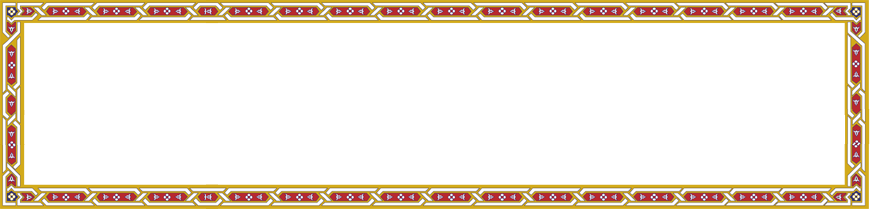 (بخارى)
Чтение/ изучение Корана должно быть  только во имя Аллаха.
В День Воздаяния случаи трех человек будет рассматриваться в первую очередь, среди них тот, кто читает Коран для того, чтобы произвести впечатление на людей; он будет брошен в ад из-за неправильного намерения. Аллах не принимает дел, которые совершены напоказ.
Посыл
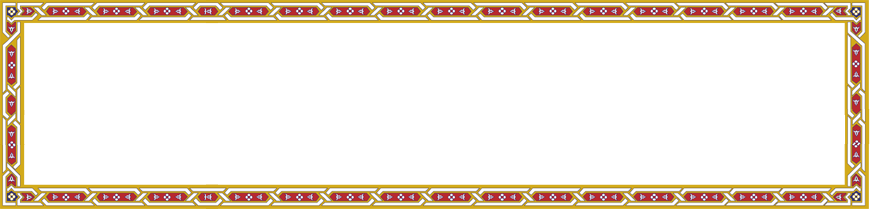 (بخارى)
Давайте изучать Коран толька для довольства Аллаха. 
Изучать, чтобы понимать и жить согласно ему.
Изучать, чтобы учить других во имя  Аллаха, ведь большинство мусульман далеки от Корана. 
Изучать, чтобы объеденить умму на основе Корана и Сунны (высказывания и учения пророка Мухамма       ).
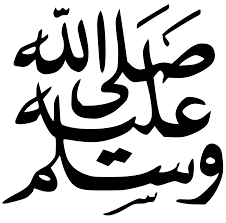 Практикуйте с воображением, чувством и молитвой
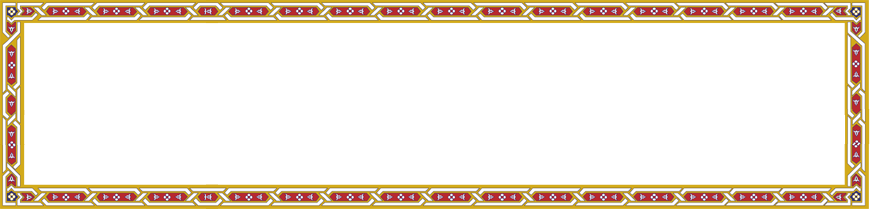 (بخارى)
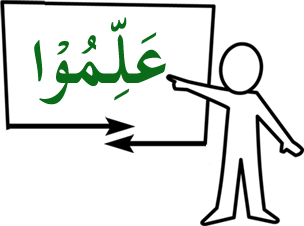 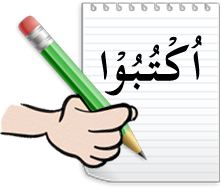 3 важных слова
إنْ    إِنّ    إنَّمَا
[Speaker Notes: Our intention is to please Allah only.]
3 важных слова
إنْ    إِنّ    إنَّمَا
Мы выучим эти 3 слова в примерах.
[Speaker Notes: Our intention is to please Allah only.]
3 важных слова
إنْ    إِنّ    إنَّمَا
Мы выучим эти 3 слова в примерах.
Если Вы помните примеры,  Вы можете  легко вспомнить значения слов.
[Speaker Notes: Our intention is to please Allah only.]
3 важных слова
إنْ    إِنّ    إنَّمَا
Мы выучим эти 3 слова в примерах.
Если Вы помните примеры,  Вы можете  легко вспомнить значения слов.
Примеры помогут Вам не путать значение похожих слов.
[Speaker Notes: Our intention is to please Allah only.]
إِنْ - إِنَّ - إِنَّمَا
2000+
[Speaker Notes: Our intention is to please Allah only.]
إِنْ - إِنَّ - إِنَّمَا
2000+
[Speaker Notes: Our intention is to please Allah only.]
إِنْ - إِنَّ - إِنَّمَا
2000+
[Speaker Notes: Our intention is to please Allah only.]
Легко понимать
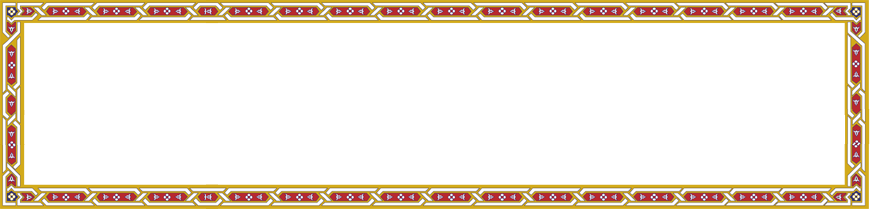 [Speaker Notes: Purpose of revelation is: Tadabbur & Tazakkur.  
This should be done in Arabic Aayaat because Qur’an is in Arabic only.
But Allah says that He has made is EXTREMELY EASY!
And He is asking: Is there anyone?  WE should say:  O ALLAH! Here we are!  We want to understand and learn.  (Check-Plan-Propagate).]
Не только легко, но и почетно
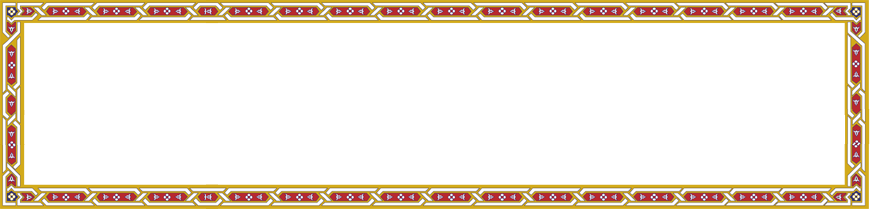 (بخارى)
[Speaker Notes: Student is mentioned first and then the teacher.  So, another push..
Don’t stop at learning.  Plan for teaching too.  RIGHT NOW make Niyyah and you will get ajar.  
List 2 names whom you will teach. Or start at your home.  It is a saying of Prophet Muhammad pbuh but actually it is from Allah. Allah is watching you; so respond now by making niyyah.]
Самое важное – намерение
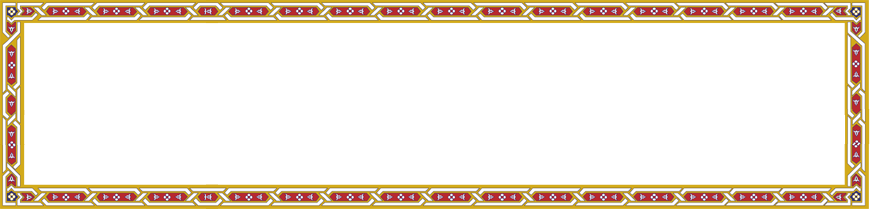 (بخارى)
[Speaker Notes: Our intention is to please Allah only.]
Словарик
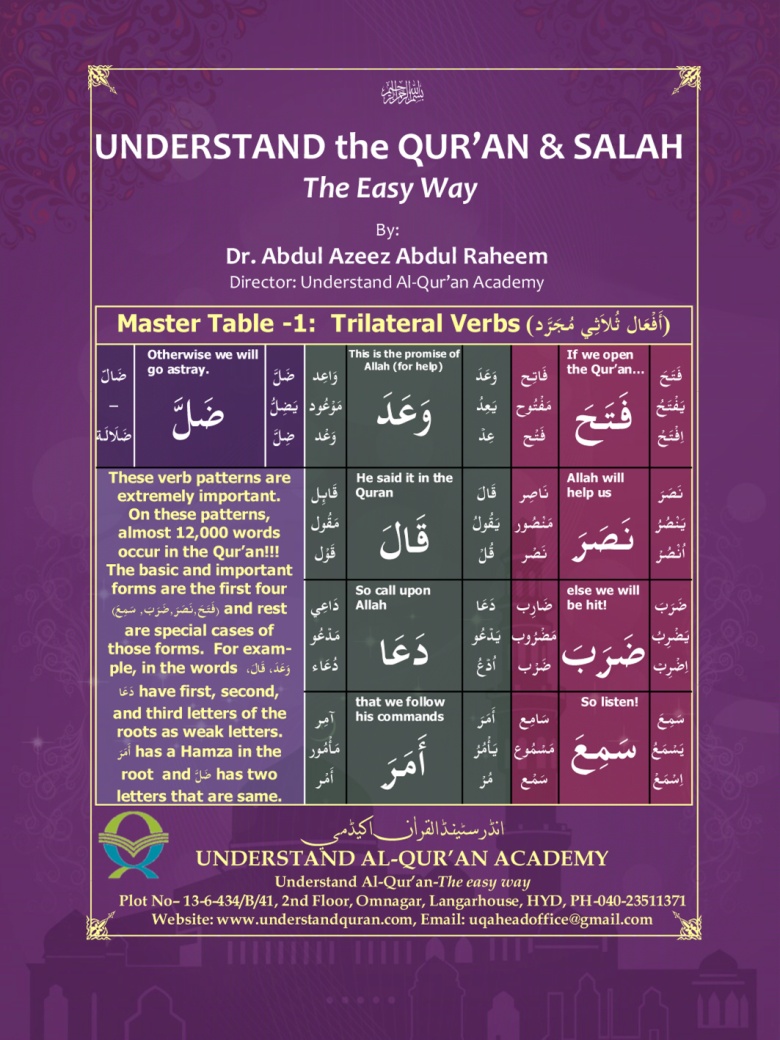 Словарик
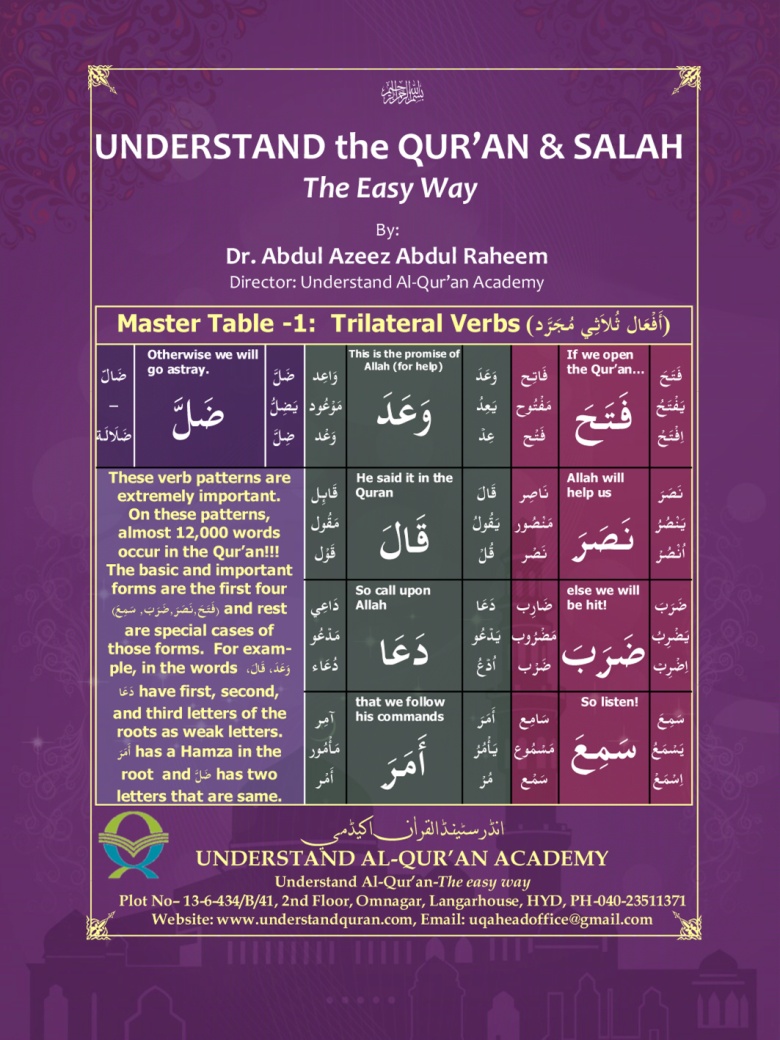